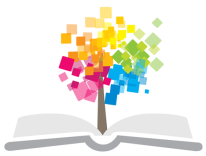 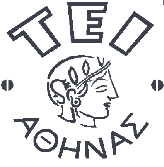 Ανοικτά Ακαδημαϊκά Μαθήματα στο ΤΕΙ Αθήνας
Eιδικά θέματα βάσεων χωρικών δεδομένων και θεωρία συστημάτων - Θ
Ενότητα  1: Συστήματα – Βασικές αρχές – Ορισμοί
Δήμος Πανταζής Dr, MSc, Αγρ.Τοπ.Μηχ. ΑΠΘ - Καθηγητής ΤΕΙ Αθήνας
Τμήμα πολιτικών Μηχανικών ΤΕ και Μηχανικών Τοπογραφίας & Γεωπληροφορικής ΤΕ
Κατεύθυνση Μηχανικών Τοπογραφίας και Γεωπληροφορικής ΤΕ
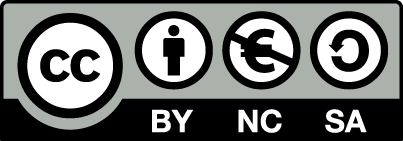 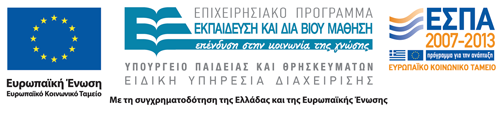 Μέρος 1ο : Θεωρία συστημάτων
ΚΕΦΑΛΑΙΟ 1 : Σύστημα, Bασικές Αρχές, Ορισμοί
Σύστημα : Βασικές έννοιες, αρχές, ορισμοί. Τα μέρη ενός συστήματος. 
Η συστημική θεωρία και η καρτεσιανή προσέγγιση. Συστήματα διαφόρων «ειδών» και συστήματα διαφορετικών «επιπέδων». Το τέλειο σύστημα.
Πληροφορία – Διαδικασία – Απόφαση. Συστήματα παραγωγής – Συστήματα πληροφοριών (ΣΠ) – Συστήματα αποφάσεων. Η σχέση ΣΠ και Βάσεων Δεδομένων (ΒΔ). 
Η έννοια του συστήματος για τον Τοπογράφο μηχανικό και το επάγγελμά του. 
Κύκλος ζωής και κύκλος ανάπτυξης ενός συστήματος.
1
Σύστημα : Βασικές έννοιες, αρχές, ορισμοί. Τα μέρη ενός συστήματος
Βασικές έννοιες, αρχές, ορισμοί.
Τι είναι σύστημα;

Παραδείγματα χρησιμοποίησης της «λέξης / όρου»
Σύστημα: ορισμοί
Το σύστημα αποτελεί :
συνάθροιση/συλλογή οντοτήτων/αντικειμένων, υλικών ή αφηρημένων, τα οποία αποτελούν σύνολο 
και το κάθε στοιχείο αλληλεπιδρά ή συσχετίζεται με τουλάχιστον ένα ακόμη στοιχείο του συνόλου. 
Κάθε αντικείμενο που δε συσχετίζεται / αλληλεπιδρά με κανένα στοιχείο του συστήματος δεν αποτελεί μέρος του συστήματος. 
Ένα υποσύστημα είναι ένα σύνολο στοιχείων το οποίο αποτελεί σύστημα από μόνο του αλλά και μέρος του όλου συστήματος.
http://el.wikipedia.org/wiki/
Σχολιασμός- κριτική
Θεωρία συστημάτων
Το ερευνητικό γνωστικό πεδίο που ασχολείται με τη διεπιστημονική μελέτη συστημάτων και γενικών συστημικών ιδιοτήτων είναι 
η γενική θεωρία συστημάτων, ή αλλιώς συστημική επιστήμη. 
Το πεδίο αυτό διερευνά την οργάνωση και τις αφηρημένες ιδιότητες της ύλης και της νόησης, αναζητώντας γενικές αρχές και έννοιες ανεξάρτητες από κάποιο συγκεκριμένο εννοιολογικό πλαίσιο, την ουσία τους, τον τύπο τους ή τη χωρική/χρονική κλίμακα ύπαρξης τους.
http://el.wikipedia.org/wiki/
Σχολιασμός- κριτική
Συστημική
Η επιστήμη συστημάτων ή συστημική είναι ένα διεπιστημονικό γνωστικό πεδίο το οποίο παρέχει έναν κοινό τρόπο σκέψης με στόχο την ανάπτυξη μεθοδολογικών πλαισίων για τη μελέτη συστημάτων με εσωτερική δομή 
(π.χ. κοινωνικά, ηλεκτρονικά, βιολογικά, γνωσιακά ή μεταφυσικά συστήματα). 
Βασίζεται στη θεωρία συστημάτων, κεντρικές έννοιες στην οποία είναι η θερμοδυναμική ισορροπία και η αρνητική ή θετική εντροπία, καθώς η δομή και η κατάσταση ενός συστήματος τυπικά παραμένουν σταθερές ή διαρκώς περιπλέκονται με το πέρασμα του χρόνου, με παράλληλη εξαγωγή θετικής εντροπίας στο περιβάλλον του συστήματος.
http://el.wikipedia.org/wiki/
Σχολιασμός- κριτική
Εντροπία 1/10
Η εντροπία είναι η έννοια μέσω της οποίας μετράται η αταξία, της οποίας η μέγιστη τιμή αντικατοπτρίζει την πλήρη αποδιοργάνωση (ομογενοποίηση των πάντων) και ισοδυναμεί με την παύση της ζωής ή αλλιώς της εξέλιξης. Σε μια τέτοια κατάσταση δεν υπάρχει καμία διαδικασία και δε βρίσκεται «σε λήθαργο» (κρυμμένη) κανενός είδους πληροφορία που να επιτρέπει την εξέλιξη (ή τη ζωή) αν με κάποιο τρόπο γίνει εκ νέου παροχή μόνο ενέργειας.
http://el.wikipedia.org/wiki/
Εντροπία 2/10
Αφαιρώντας την έννοια της πληροφορίας που δεν είναι αντικειμενικά μετρήσιμη (η εντροπία που εξαρτάται από αυτήν είναι επίσης μη αντικειμενικά μετρήσιμη και μάλιστα αφήνεται χωρίς μονάδες), προκύπτει μια μορφή εντροπίας που αφορά μόνο θερμικές μεταβολές, υπολογίζεται και είναι σαφώς ορισμένη: η θερμοδυναμική εντροπία. Η θερμοδυναμική εντροπία είναι εκτατική μεταβλητή ενός θερμοδυναμικού συστήματος.
http://el.wikipedia.org/wiki/
Εντροπία 3/10
Ο ρόλος της εντροπίας στο Δεύτερο Θερμοδυναμικό Νόμο
Η έννοια της εντροπίας είναι μία από τις σημαντικότερες έννοιες λόγω της συσχετισμένης διατύπωσης του δεύτερου θερμοδυναμικού νόμου με αυτήν. Ο δεύτερος θερμοδυναμικός νόμος απαγορεύει την κατασκευή οποιουδήποτε είδους αεικινήτου, δηλαδή την παραγωγή ενέργειας εκ του μηδενός.
http://el.wikipedia.org/wiki/
Εντροπία 4/10
Σε οποιαδήποτε διεργασία, ένα μέρος της διαθέσιμης ενέργειας μετατρέπεται σε θερμότητα ή χρησιμοποιείται για την εσωτερική αναδιάταξη χημικών ενώσεων ή για άλλες αλλαγές εντροπίας.
http://el.wikipedia.org/wiki/
Εντροπία 5/10
Σε μία μεταβολή ενός απομονωμένου συστήματος η εντροπία αυξάνει πάντοτε και η μεταβολή της ισούται με το μέτρο της θερμικής ενέργειας που δε μπορεί πια να χρησιμοποιηθεί για την παραγωγή έργου. 
Ο δεύτερος θερμοδυναμικός νόμος ισχύει για όλα τα είδη της εντροπίας, όχι μόνο της θερμοδυναμικής.
http://el.wikipedia.org/wiki/
Εντροπία 6/10
Μια εφαρμογή του δεύτερου θερμοδυναμικού νόμου είναι πως η ροή θερμότητας συμβαίνει, πάντα, από το θερμότερο προς το ψυχρότερο σώμα σε ένα σύστημα που δεν δέχεται εξωτερικές επιδράσεις.
http://el.wikipedia.org/wiki/
Εντροπία 7/10
Για παράδειγμα τα σωματίδια που συγκροτούν ένα αχλάδι ή ένα σιδερένιο κρίκο βρίσκονται σε μια διάταξη στο χώρο λίγο πολύ κανονική (οργανωμένη). 
Όταν όμως αρχίζει να σαπίζει το αχλάδι ή να σκουριάζει ο κρίκος η διάταξη αυτή των σωματιδίων βαθμιαία αρχίζει να αποδιοργανώνεται και όμοια η εντροπία του συστήματος έκαστου των αντικειμένων να αυξάνει.
http://el.wikipedia.org/wiki/
Βέλος του χρόνου στην εντροπία
Όλοι γνωρίζουμε πως την εικόνα της ανασύνθεσης ενός πλήρους αχλαδιού άμεσα, από τα σάπια του υπολείμματα, δεν θα την παρατηρήσουμε ποτέ. 
Η φορά του βέλους του χρόνου είναι προφανής και δείχνει πάντοτε προς την αύξηση της εντροπίας.
http://el.wikipedia.org/wiki/
Εντροπία 8/10
Οι παρατηρήσεις αυτές αφορούν μακροσκοπικά συστήματα και όχι κβαντομηχανικά, στα οποία το βέλος του χρόνου είναι το ίδιο προς όλες τις κατευθύνσεις.
Στη ζωή παρατηρούμε μείωση της εντροπίας με την οργάνωση της ύλης, όπως ένα αχλάδι να σχηματίζεται από ανόργανα (ανοργάνωτα) συστατικά. 
Ο δεύτερος θερμοδυναμικός νόμος δεν παραβιάζεται γιατί το σύστημα δεν είναι απομονωμένο, καταναλώνεται δηλαδή ενέργεια για το σχηματισμό του αχλαδιού μέσω της φωτοσύνθεσης, διαδικασία που ελέγχεται από την πληροφορία του DNA του φυτού.
http://el.wikipedia.org/wiki/
Εντροπία 9/10
Η επινόηση του όρου
Ο όρος «εντροπία» («εν-» + «τροπή», αλλαγή εντός, εσωτερική αλλαγή) επινοήθηκε από τον Ρούντολφ Κλαούζιους το 1865[2]. Παρατήρησε ότι, σε σταθερή θερμοκρασία μιας ιδανικής αντιστρεπτής μεταβολής, το πηλίκο
της θερμότητας που ανταλλάσσει το σύστημα με το περιβάλλον του προς
την απόλυτη σταθερή θερμοκρασία της μεταβολής
είναι σταθερό και θεώρησε πως έπρεπε να παριστάνει ένα πραγματικό μετρήσιμο μέγεθος, το οποίο και ονόμασε «μεταβολή της εντροπίας».
http://el.wikipedia.org/wiki/
Εντροπία 10/10
Φυσική σημασία
Είναι αρκετά δύσκολο να δοθεί κάποια φυσική σημασία στην έννοια αυτή, καθώς δεν αντιστοιχεί προς κάποιο αισθητό στον άνθρωπο μέγεθος. Σύμφωνα με την κλασική θερμοδυναμική, εκφράζει τη δυνατότητα ενός συστήματος να παράγει μηχανικό έργο (όσο μικρότερη η εντροπία, τόσο μεγαλύτερη η δυνατότητα του συστήματος να παράγει μηχανικό έργο).
Η φυσική σημασία της εντροπίας μπορεί να θεωρηθεί ότι είναι η έκφραση του μέτρου της αταξίας ενός συστήματος, σύμφωνα με την στατιστική μηχανική.
http://el.wikipedia.org/wiki/
Θεωρία συστημάτων
Η θεωρία συστημάτων αντλεί ιδέες και έννοιες από πολλές επιστήμες και τις τοποθετεί σε ένα κοινό ολιστικό πλαίσιο με στόχο την ερμηνεία πολύπλοκων συστημάτων. 
Εμφανίστηκε κατά το Μεσοπόλεμο αλλά καθοριστική υπήρξε η έκδοση του βιβλίου Κυβερνητική, ή έλεγχος και επικοινωνία στα ζώα και στις μηχανές από το Νόρμπερτ Βίνερ (Norbert Wiener) το 1948. 
Η κυβερνητική αποτελεί ένα υποσύνολο της επιστήμης συστημάτων το οποίο αναπτύχθηκε παράλληλα με τη θεωρία συστημάτων αλλά από διαφορετικές βάσεις. 
Η εφαρμογή της ολιστικής συστημικής μεθοδολογίας απέφερε σημαντικά αποτελέσματα σε πολλές επιστήμες και επιστημονικούς κλάδους όπως η κοινωνιολογία, η μοριακή βιολογία, η τεχνητή νοημοσύνη, η ρομποτική κλπ.
http://el.wikipedia.org/wiki/
Σύστημα
Σύστημα είναι μία σύνθετη πληροφοριακή δομή, με αυτό το πληροφοριακό περιεχόμενο δυνητικά να εκφράζεται υλικά και χωρικά, 
αποτελούμενη από πολλαπλά δομικά μέρη τα οποία είναι αυτόνομα, με ατομική ταυτότητα και συμπεριφορές, αλλά αλληλεπιδρούν στενά μεταξύ τους. 
Ο πιο απλός ορισμός του συστήματος, είναι ένα δίκτυο από αλληλεπιδρούσες μεταβλητές. 
Αυτό σημαίνει ότι κάθε αλλαγή σε οποιονδήποτε κόμβο του συστήματος θα προκαλέσει αλλαγές και στους άλλους κόμβους - οι οποίες όμως δεν είναι απαραίτητο ότι είναι προβλέψιμες. 
http://el.wikipedia.org/wiki/
Σχολιασμός- κριτική
Υποσύστημα
Επίσης το σύστημα ως σύνολο, μέσω των μερών του, μπορεί να αλληλεπιδρά με το περιβάλλον του. 
Κατά την αλληλεπίδραση αυτή είναι ικανό να δέχεται δευτερεύον πληροφοριακό περιεχόμενο ως είσοδο (input), να το επεξεργάζεται και να αποβάλλει το πληροφοριακό αποτέλεσμα της επεξεργασίας ξανά στο περιβάλλον ως έξοδο (output). 
Η διαδικασία αυτή δύναται να συμβαίνει συνεχώς ή σε τακτά χρονικά διαστήματα. 
Ένα σύστημα μπορεί να περιέχει ως δομικούς λίθους υποσυστήματα, δηλαδή χαμηλότερης περιπλοκότητας συστήματα τα οποία λειτουργούν αυτόνομα αλλά ταυτόχρονα αλληλεπιδρούν μεταξύ τους δίνοντας ως αποτέλεσμα το αρχικό, υψηλότερης δομικής περιπλοκότητας σύστημα.
http://el.wikipedia.org/wiki/
Σχολιασμός- κριτική
ΣΥΣΤΗΜΑ … που θα μας απασχολήσει
ΣΥΣΤΗΜΑΤΑ ΚΑΙ «ΟΡΓΑΝΩΣΗ»

Οργάνωση: 
Η Οργάνωση
Είναι ο συνδυασμός των δομών (θέσεων εργασίας, τμημάτων, σχέσεων εξουσίας, ιεραρχικών επιπέδων), των διαδικασιών και των κανόνων λειτουργίας, ώστε να εξασφαλίζεται η αποτελεσματικότητα στην επιχείρηση (ή στον οργανισμό). Με τη λειτουργία αυτή γίνεται σαφές ποιος είναι υπεύθυνος για την εφαρμογή μιας δράσης, τη λήψη μιας απόφασης, τα είδη διαδικασιών και κανόνων, σύμφωνα με τα οποία επιλύονται τα προβλήματα σε έναν οργανισμό, όπως η επιχείρηση, το σχολείο κτλ.
20
Οργάνωση σαν διαδικασία…
Επομένως, η οργάνωση είναι η διαδικασία με την οποία το σύνολο των εργασιών που απαιτούνται για την επίτευξη των στόχων της επιχείρησης ταξινομείται 
σε επιμέρους καθήκοντα, 
κατανέμεται στα κατάλληλα στελέχη, στα οποία αναθέτονται παράλληλα οι σχετικές ευθύνες 
και διαθέτονται οι κατάλληλοι πόροι. 
Η λειτουργία αυτή καθιστά αναγκαία την ύπαρξη ενός "οργανισμού" με συγκεκριμένη δομή και λειτουργική διάρθρωση
Α. Μπουραντάς - Α. Βάθης Χ. Παπακωνσταντίνου - Π. Ρεκλείτης, Αρχές Οργάνωσης και Διοίκησης Επιχειρήσεων και Υπηρεσιών, ΟΕΔΒ – Ψηφιακό Σχολείο
Οργάνωση 1/10
Η επιχείρηση αποτελεί μία μορφή τέτοιου οργανισμού που ασχολείται με παραγωγικές δραστηριότητες με σκοπό την επίτευξη κέρδους. Επομένως, η οργάνωση εκφράζεται συνήθως με:
α. Οργανόγραμμα, το οποίο παρουσιάζει την οργανωτική διάρθρωση, δηλ. μια σχηματική απεικόνιση σε διάγραμμα διευθύνσεων, τμημάτων κτλ. που υπάρχουν σε μια επιχείρηση.
β. Καταμερισμό των εργασιών.
γ. Εκχώρηση εξουσίας σε χαμηλότερα κλιμάκια διοίκησης,
δ. Τμηματοποίηση των λειτουργιών ή με άλλη μορφή τμηματοποίησης.
Α. Μπουραντάς - Α. Βάθης Χ. Παπακωνσταντίνου - Π. Ρεκλείτης, Αρχές Οργάνωσης και Διοίκησης Επιχειρήσεων και Υπηρεσιών, ΟΕΔΒ – Ψηφιακό Σχολείο
Οργάνωση 2/10
Η έννοια της Οργάνωσης
Ο όρος "οργάνωση" χρησιμοποιείται στην ελληνική γλώσσα για να περιγράψει ένα χαρακτηριστικό ή μια ιδιότητα που διακρίνει ή διαθέτει ένας οργανισμός (π.χ. σχολείο, νοσοκομείο, κόμμα), μια επιχείρηση, μια ομάδα ατόμων ή μια ανθρώπινη δραστηριότητα. Για παράδειγμα, είναι συνήθεις οι εκφράσεις "αυτό το σχολείο έχει καλή οργάνωση", "το Υπουργείο δεν έχει οργάνωση", "η εκδρομή πρέπει να οργανωθεί σωστά", "η εξυπηρέτηση σ' αυτό το εστιατόριο είναι κακή, γιατί δεν υπάρχει καμία οργάνωση".
Α. Μπουραντάς - Α. Βάθης Χ. Παπακωνσταντίνου - Π. Ρεκλείτης, Αρχές Οργάνωσης και Διοίκησης Επιχειρήσεων και Υπηρεσιών, ΟΕΔΒ – Ψηφιακό Σχολείο
Δύο έννοιες του όρου
Στη Διοικητική Επιστήμη, όπως και σε άλλες σχετικές επιστήμες (π.χ. Κοινωνιολογία, Πολιτικές Επιστήμες,…), ο όρος "οργάνωση" χρησιμοποιείται με δύο έννοιες: 
Η πρώτη, εκφράζει ότι και το ουσιαστικό του ρήματος οργανώνω (οργανώνεσθε) και 
η δεύτερη, τις ενώσεις ή τους σχηματισμούς που δημιουργούν οι άνθρωποι, προκειμένου να αναπτύξουν δραστηριότητες και να ικανοποιήσουν ατομικές και συλλογικές ανάγκες.
Οργάνωση 3/10
Σύμφωνα με την πρώτη έννοια, η "οργάνωση" σε γενικές γραμμές εκφράζει: 
α. Τις σχέσεις που υπάρχουν μεταξύ των μερών, οι οποίες μετατρέπουν το άθροισμά τους σε ολότητα. 
Για παράδειγμα, ένας βιολογικός οργανισμός αποτελείται από μέρη, τα οποία όμως συνδέονται οργανικά μεταξύ τους, ώστε να αποτελούν μια ολότητα. 
Ένα αυτοκίνητο είναι επίσης μια ολότητα, η οποία αποτελείται από μέρη, τα οποία όμως συνδέονται μεταξύ τους με φυσικές, λειτουργικές ή χρονικές σχέσεις.
Οργάνωση 4/10
(συνέχεια)
Μια εκδρομή αποτελεί μια ολοκληρωμένη ανθρώπινη δραστηριότητα, η οποία αποτελείται από επιμέρους ενέργειες ή δράσεις, μεταξύ των οποίων υπάρχουν συγκεκριμένες σχέσεις. 
Τέλος, ένα σπίτι αποτελείται από ένα άθροισμα μερών (πάτωμα, οροφή, τοίχους, δωμάτια, πόρτες κτλ.), τα οποία συνδέονται μεταξύ τους με συγκεκριμένες σχέσεις οι οποίες αποτελούν τη διάρθρωση ή τη δομή του και εξασφαλίζουν τη λειτουργικότητά του.
Οργάνωση 5/10
β. Την αλληλουχία ή τη διαδοχή των ενεργειών και λειτουργιών, καθώς και τον τρόπο εκτέλεσης αυτών, προκειμένου να πραγματοποιηθεί μια ανθρώπινη δραστηριότητα. 
Πρόκειται, δηλαδή, για τις διαδικασίες που ακολουθούνται, προκειμένου να υλοποιηθούν εργασίες ή δραστηριότητες από άτομα ή ομάδες. 
Για παράδειγμα, η εγγραφή ενός μαθητή στο σχολείο γίνεται με συγκεκριμένες - προδιαγεγραμμένες διαδικασίες που πρέπει να ακολουθήσει ο μαθητής και ο υπεύθυνος του σχολείου.
Α. Μπουραντάς - Α. Βάθης Χ. Παπακωνσταντίνου - Π. Ρεκλείτης, Αρχές Οργάνωσης και Διοίκησης Επιχειρήσεων και Υπηρεσιών, ΟΕΔΒ – Ψηφιακό Σχολείο
Οργάνωση 6/10
Σύμφωνα με τη δεύτερη έννοια, ως "οργάνωση" θα μπορούσε να οριστεί μια διακριτή κοινωνική οντότητα ή ένωση ή σύνολο ανθρώπων, που με συγκεκριμένες σχέσεις, διαδικασίες, συστήματα, μεθόδους και πόρους επιδιώκουν την επίτευξη σκοπών σε "χρονική διάρκεια". Σύμφωνα με τον ορισμό αυτόν τα βασικά στοιχεία που συνιστούν την οργάνωση είναι:

Άνθρωποι. Η οργάνωση είναι ολότητα αποτελούμενη από ανθρώπους (ή ομάδες ανθρώπων) οι οποίοι αλληλεπιδρούν (αναπτύσσουν σχέσεις) μεταξύ τους και παίζοντας ρόλους αναπτύσσουν δραστηριότητες, οι οποίες οδηγούν στην υλοποίηση έργου ή στην επίτευξη αποτελεσμάτων και την ικανοποίηση ανθρώπινων αναγκών.
Οργάνωση 7/10
Στόχοι. Η οργάνωση έχει σκοπό-αποστολή και στόχους. 
Δημιουργείται και διατηρείται ακριβώς για την υλοποίηση τους και εκφράζει σε μικρό ή μεγάλο βαθμό τους ατομικούς ή ομαδικούς στόχους ή ανάγκες των ατόμων ή ομάδων που συνθέτουν ή επιδρούν στην οργάνωση. 
Η άμεση ή έμμεση ικανοποίηση των αναγκών του ατόμου μέσω της οργάνωσης αποτελεί το λόγο της εθελοντικής του συμμετοχής σε αυτή.
Α. Μπουραντάς - Α. Βάθης Χ. Παπακωνσταντίνου - Π. Ρεκλείτης, Αρχές Οργάνωσης και Διοίκησης Επιχειρήσεων και Υπηρεσιών, ΟΕΔΒ – Ψηφιακό Σχολείο
Οργάνωση 8/10
Στόχοι. Διαίρεση εργασίας, δομές, συστήματα, σχέδια. Η οργάνωση δεν αποτελεί απλά ένα άθροισμα ατόμων ή λειτουργιών. Υπάρχει συνειδητή διάρθρωση των ρόλων και των σχέσεων τους. 
Το συνολικό έργο της οργάνωσης διαιρείται σε καθήκοντα ή εργασίες, από τα οποία προκύπτουν ρόλοι που τα άτομα-μέλη αναλαμβάνουν να εκτελέσουν ή να παίξουν. Η λειτουργία και η δράση της οργάνωσης - ατόμων γίνεται σχεδιασμένα και συντονισμένα.
Οργάνωση 9/10
Σύνορα. Η οργάνωση διακρίνεται από το περιβάλλον μέσω των συνόρων. Παρά τις πολυάριθμες αλληλεπιδράσεις και αλληλεξαρτήσεις, κάθε οργάνωση αποτελεί μια κοινωνική οντότητα με δικά της στοιχεία και χαρακτηριστικά, δομές, σκοπούς, άτομα, κτλ., που την ξεχωρίζουν από άλλες οργανώσεις και από το περιβάλλον της γενικότερα. 
Χρονική διάρκεια. Η οργάνωση δεν αποτελεί αυθόρμητο και "στιγμιαίο" κοινωνικό φαινόμενο, αλλά έχει συνέχεια στο χρόνο. ;;;;;;;;;;;;;;;;;;;
Α. Μπουραντάς - Α. Βάθης Χ. Παπακωνσταντίνου - Π. Ρεκλείτης, Αρχές Οργάνωσης και Διοίκησης Επιχειρήσεων και Υπηρεσιών, ΟΕΔΒ – Ψηφιακό Σχολείο
Οργάνωση 10/10
Σύμφωνα με τα παραπάνω, γίνεται φανερό ότι οι επιχειρήσεις, τα υπουργεία, οι συνδικαλιστικοί σύλλογοι, η εκκλησία, ο στρατός, τα κόμματα, τα πανεπιστήμια, αποτελούν οργανώσεις. 
Αντίθετα, οι φίλαθλοι που τυχαία βρίσκονται την Κυριακή στο γήπεδο, παρά το γεγονός ότι είναι σύνολα ατόμων με κοινούς σκοπούς (να κερδίσει η ομάδα τους, να απολαύσουν θέαμα, κτλ.), δεν αποτελούν οργάνωση, γιατί δεν υπάρχουν ούτε ουσιαστικές δομές, σχέσεις και σχέδια ούτε έχουν διάρκεια στο χρόνο. ;;;;;;;;;;;;;;;;;;;;;;;
Α. Μπουραντάς - Α. Βάθης Χ. Παπακωνσταντίνου - Π. Ρεκλείτης, Αρχές Οργάνωσης και Διοίκησης Επιχειρήσεων και Υπηρεσιών, ΟΕΔΒ – Ψηφιακό Σχολείο
Λόγοι δημιουργίας των οργανώσεων 1/5
Όπως ήδη έχει αναφερθεί, οι οργανώσεις δημιουργούνται και υπάρχουν για να πετυχαίνουν σκοπούς και στόχους που συνδέονται με την ικανοποίηση των ανθρώπινων αναγκών, παρά το γεγονός ότι μειώνουν την ατομική ελευθερία όσων τουλάχιστον συμμετέχουν σε αυτές. 
Μπαίνει, συνεπώς, εδώ το ερώτημα γιατί κάθε άνθρωπος στο πλαίσιο μιας ευρύτερης κοινωνίας δεν ικανοποιεί μόνος ή το πολύ στο πλαίσιο της οικογένειας τις ανάγκες του.
Α. Μπουραντάς - Α. Βάθης Χ. Παπακωνσταντίνου - Π. Ρεκλείτης, Αρχές Οργάνωσης και Διοίκησης Επιχειρήσεων και Υπηρεσιών, ΟΕΔΒ – Ψηφιακό Σχολείο
Λόγοι δημιουργίας των οργανώσεων 2/5
Η απάντηση σε αυτό το ερώτημα οδηγεί στην αναζήτηση των λόγων δημιουργίας των οργανώσεων, οι οποίοι είναι οι εξής: 
Διαίρεση της εργασίας - Εξειδίκευση
Αν κανείς σκεφτεί, για παράδειγμα, το απλό ερώτημα "γιατί ο άνθρωπος δεν κατασκευάζει μόνος το αυτοκίνητο του", θα μπορέσει να ανακαλύψει τους κύριους λόγους δημιουργίας των οργανώσεων.
Λόγοι δημιουργίας των οργανώσεων 3/5
Η ένωση των ανθρώπων σε οργανώσεις επιτρέπει τη διαίρεση του έργου και την εξειδίκευση. 
Με το παράδειγμα του αυτοκινήτου φαίνεται ότι είναι πολύ δύσκολο σε εύλογο χρονικό διάστημα κάθε άνθρωπος να αποκτήσει γνώση και δεξιοτεχνία, για να κατασκευάζει όλα τα μέρη του αυτοκινήτου. 
Έτσι, η διαίρεση του έργου της κατασκευής του αυτοκινήτου σε χιλιάδες επιμέρους εργασίες επιτρέπει την εξειδίκευση και, κατά συνέπεια, συμβάλλει στην αποτελεσματικότητα της εργασίας του ανθρώπου. 
Αυτό συμβαίνει γιατί με την εξειδίκευση ο άνθρωπος επαναλαμβάνει περισσότερες φορές την ίδια δουλειά στο χρόνο, πράγμα που με την εμπειρία αυξάνει τις δεξιότητές του.
Α. Μπουραντάς - Α. Βάθης Χ. Παπακωνσταντίνου - Π. Ρεκλείτης, Αρχές Οργάνωσης και Διοίκησης Επιχειρήσεων και Υπηρεσιών, ΟΕΔΒ – Ψηφιακό Σχολείο
Λόγοι δημιουργίας των οργανώσεων 4/5
Αν υποθέσουμε ότι ένας άνθρωπος θα γνωρίσει κάποτε να κατασκευάζει όλα τα μέρη του αυτοκινήτου, τότε πρέπει κανείς να αναρωτηθεί: Σε πόσο χρόνο θα ολοκληρώσει την κατασκευή του αυτοκινήτου του; 
Ασφαλώς σε πολύ περισσότερο από αυτόν που χρειάζεται, αν εργάζονταν ταυτόχρονα δέκα ή περισσότεροι άνθρωποι. Η ένωση, συνεπώς, των ανθρώπων και η διαίρεση ταυτόχρονα του έργου επιτρέπει την αποτελεσματικότερη χρήση του χρόνου.
Α. Μπουραντάς - Α. Βάθης Χ. Παπακωνσταντίνου - Π. Ρεκλείτης, Αρχές Οργάνωσης και Διοίκησης Επιχειρήσεων και Υπηρεσιών, ΟΕΔΒ – Ψηφιακό Σχολείο
Λόγοι δημιουργίας των οργανώσεων 5/5
Μη Διαίρεση των Συντελεστών Παραγωγής
Είναι λογικό ότι το κόστος κατασκευής του αυτοκινήτου από έναν άνθρωπο θα είναι πολύ μεγαλύτερο απ' ότι σε μια βιομηχανία, η οποία διαθέτει μηχανήματα με τεράστιες δυνατότητες εκτέλεσης εργασιών και μαζικής παραγωγής. Τέτοια μηχανήματα ασφαλώς δεν είναι δυνατό να διαθέτει ένας άνθρωπος. 
Αυτό σημαίνει ότι η ύπαρξη οργανώσεων εξηγείται σε αρκετές περιπτώσεις από την αδυναμία διαίρεσης των συντελεστών παραγωγής (π.χ. τεχνολογία, εργασία)
Α. Μπουραντάς - Α. Βάθης Χ. Παπακωνσταντίνου - Π. Ρεκλείτης, Αρχές Οργάνωσης και Διοίκησης Επιχειρήσεων και Υπηρεσιών, ΟΕΔΒ – Ψηφιακό Σχολείο
Λόγοι δημιουργίας των Οργανώσεων-Οικονομίες κλίμακας
Οικονομίες Κλίμακας
Στις οργανώσεις επιτυγχάνεται πιο αποτελεσματική αξιοποίηση των συντελεστών παραγωγής, λόγω της επίτευξης "οικονομιών κλίμακας". Αυτό σημαίνει ότι, λόγω της μεγάλης ποσότητας εργασιών ή παραγωγής προϊόντων ή υπηρεσιών, έχουμε εξοικονόμηση πόρων. Για παράδειγμα, σε ένα σχολείο με 100 μαθητές που διαθέτει ένα φύλακα με αμοιβή 10.000 δρχ. ημερησίως, το κόστος του φύλακα για κάθε μαθητή είναι 100 δρχ. ημερησίως. Αν όμως το σχολείο είχε διακόσιους μαθητές, τότε το κόστος του φύλακα για κάθε μαθητή θα ήταν μόνο 50 δρχ. ημερησίως και, αν οι μαθητές ήταν χίλιοι, το κόστος αυτό θα ήταν μόλις 10 δρχ.
Α. Μπουραντάς - Α. Βάθης Χ. Παπακωνσταντίνου - Π. Ρεκλείτης, Αρχές Οργάνωσης και Διοίκησης Επιχειρήσεων και Υπηρεσιών, ΟΕΔΒ – Ψηφιακό Σχολείο
Συνέργια - Συνένωση Δυνάμεων
Η οργάνωση σημαίνει συνένωση "δυνάμεων" περισσότερων ανθρώπων, πράγμα που οδηγεί στη δημιουργία συνέργιας. Συνέργια σημαίνει ότι η ολότητα είναι μεγαλύτερη από το άθροισμα των μερών της ("εν τη ενώσει η ισχύς"). 
Για παράδειγμα, όταν ένα εκατομμύριο εργαζόμενοι, ο καθένας από μόνος του προσπαθούν να επηρεάσουν την εισοδηματική πολιτική της Κυβέρνησης, μάλλον δεν πρόκειται να το πετύχουν. Αντίθετα, όταν όλοι αυτοί ενωθούν σε μια συνδικαλιστική οργάνωση, η δύναμη επιρροής θα είναι πολύ σημαντική.
Ικανοποίηση αναγκών
Οι άνθρωποι, εκτός από τις βασικές - βιολογικές ανάγκες, έχουν αρκετές μη υλικές ανάγκες, όπως την ανάγκη να αισθάνονται ασφαλείς, κοινωνικές ανάγκες (π.χ. φιλία, σχέσεις), εγωιστικές ανάγκες (π.χ. αναγνώριση, επιτυχία, κύρος, εκτίμηση, σεβασμός, αυτοσεβασμός), καθώς και ανάγκες ολοκλήρωσης. Πολλές από αυτές τις ανάγκες ικανοποιούνται ουσιαστικά μόνο με τη συμμετοχή του ατόμου σε κοινωνικές οργανώσεις.
Α. Μπουραντάς - Α. Βάθης Χ. Παπακωνσταντίνου - Π. Ρεκλείτης, Αρχές Οργάνωσης και Διοίκησης Επιχειρήσεων και Υπηρεσιών, ΟΕΔΒ – Ψηφιακό Σχολείο
Κόστος συναλλαγής 1/2
Σε αρκετές περιπτώσεις χρειάζεται συντονισμός δραστηριοτήτων, προσαρμογή και συνεργασία δραστηριοτήτων διάφορων ατόμων, ώστε να επιτευχθεί ένα έργο. Για παράδειγμα, θα μπορούσε κάθε δήμος της χώρας να έχει τη δική του Αστυνομία και για ζητήματα διαδημοτικά να υπάρχει συντονισμός και συνεργασία μεταξύ των διαφορετικών δημοτικών αστυνομικών υπηρεσιών. 
Αυτό δημιουργεί κόστος, το οποίο προκύπτει από το χρόνο, τις προσπάθειες, τις πληροφορίες, τις συζητήσεις, την επικοινωνία, τις διαπραγματεύσεις, τις συμφωνίες ή συμβάσεις ή συμβόλαια που απαιτούνται για το συντονισμό και τη συνεργασία μεταξύ των διαφορετικών δημοτικών αστυνομικών υπηρεσιών.
Κόστος συναλλαγής 2/2
Το κόστος αυτό, που αποκαλείται "κόστος συναλλαγών", λογικά πρέπει να είναι μεγαλύτερο από το αντίστοιχο κόστος συνεργασίας και συντονισμού των αστυνομικών υπηρεσιών των διάφορων περιοχών που ανήκουν όλα στην ίδια οργάνωση της Ελληνικής Αστυνομίας.
 Έτσι, αυτό το "κόστος συναλλαγών" σε αρκετές περιπτώσεις αποτελεί βασικό λόγο δημιουργίας οργανώσεων.
Α. Μπουραντάς - Α. Βάθης Χ. Παπακωνσταντίνου - Π. Ρεκλείτης, Αρχές Οργάνωσης και Διοίκησης Επιχειρήσεων και Υπηρεσιών, ΟΕΔΒ – Ψηφιακό Σχολείο
Σχόλια…;;;
Συνοψίζοντας λοιπόν, όλοι οι λόγοι δημιουργίας των οργανώσεων έχουν έναν κοινό παρανομαστή. Συνδέονται με την αποτελεσματικότερη ικανοποίηση των αναγκών του ανθρώπου, με την έννοια ότι οι άνθρωποι πετυχαίνουν την ικανοποίηση αναγκών με μικρότερες "θυσίες". 
Αυτό ασφαλώς αποτελεί ανθρώπινη φύση, αφού η έννοια της αποτελεσματικότητας, δηλαδή η επίτευξη των στόχων ή επιθυμητών αποτελεσμάτων με τις μικρότερες δυνατές θυσίες είναι λογική επιδίωξη κάθε ανθρώπου.
Α. Μπουραντάς - Α. Βάθης Χ. Παπακωνσταντίνου - Π. Ρεκλείτης, Αρχές Οργάνωσης και Διοίκησης Επιχειρήσεων και Υπηρεσιών, ΟΕΔΒ – Ψηφιακό Σχολείο
Τύποι οργανώσεων
Από τα διάφορα παραδείγματα οργανώσεων που προαναφέρθηκαν και από άλλα περισσότερα που μπορεί να έχει ο αναγνώστης στο μυαλό του προκύπτει το ζήτημα της τυπολογίας των οργανώσεων, αφού πέρα από τα κοινά στοιχεία διακρίνονται και από σημαντικές διαφορές. 
Βεβαίως υπάρχουν αρκετά κριτήρια με τα οποία θα μπορούσε κανείς να διαμορφώσει τυπολογίες οργανώσεων, όμως εδώ είναι αρκετό να επισημανθούν μόνο οι κατηγορίες οργανώσεων με βάση το κριτήριο της αποστολής ή του σκοπού τους.
Α. Μπουραντάς - Α. Βάθης Χ. Παπακωνσταντίνου - Π. Ρεκλείτης, Αρχές Οργάνωσης και Διοίκησης Επιχειρήσεων και Υπηρεσιών, ΟΕΔΒ – Ψηφιακό Σχολείο
Διάκριση των οργανώσεων 1/3
Παραγωγικές οργανώσεις ή μονάδες. Πρόκειται για τις οργανώσεις εκείνες οι οποίες με το συνδυασμό και την αξιοποίηση των συντελεστών παραγωγής έχουν σκοπό να παράγουν και να προσφέρουν στο περιβάλλον τους συγκεκριμένα προϊόντα ή υπηρεσίες. 
Παραδείγματα τέτοιων οργανώσεων είναι οι επιχειρήσεις, τα νοσοκομεία, τα σχολεία. Οι οργανώσεις αυτές δημιουργούν αξία, αφού με την αξιοποίηση των συντελεστών παραγωγής παράγουν αγαθά, μέσω των οποίων ικανοποιούνται ανθρώπινες ανάγκες. 
Οργανώσεις Δημόσιας Διοίκησης και Αυτοδιοίκησης (θεσμικές οργανώσεις). Σε αυτήν την κατηγορία ανήκουν όλοι οι οργανισμοί οι οποίοι έχουν σκοπό τη διαμόρφωση του θεσμικού πλαισίου που διέπει μια κοινωνία - χώρα (π.χ. δικαιοσύνη, αστυνομία, στρατός, πολεοδομία, κτλ.), τη διαχείριση της λειτουργίας του καθώς και τη διαμόρφωση και διαχείριση της εφαρμογής των κρατικών - κυβερνητικών πολιτικών (υγείας, παιδείας, οικονομίας, κτλ.). Παραδείγματα τέτοιων οργανισμών είναι τα Υπουργεία, Δήμοι, Νομαρχίες, εξειδικευμένοι Δημόσιοι Οργανισμοί.
Α. Μπουραντάς - Α. Βάθης Χ. Παπακωνσταντίνου - Π. Ρεκλείτης, Αρχές Οργάνωσης και Διοίκησης Επιχειρήσεων και Υπηρεσιών, ΟΕΔΒ – Ψηφιακό Σχολείο
Διάκριση των οργανώσεων 2/3
Πολιτικές-Συνδικαλιστικές Οργανώσεις. Σκοπός των οργανώσεων αυτών είναι η προώθηση και η υποστήριξη των συμφερόντων ή των πολιτικών και των 
ιδεών, οι οποίες εξυπηρετούν τα συμφέροντα - ανάγκες των μελών τους ή ευρύτερου τμήματος της κοινωνίας στα οποία αναφέρονται. 
Άλλες οργανώσεις. Τέλος, υπάρχει ένας μεγάλος αριθμός διαφορετικών οργανώσεων με διαφορετικούς σκοπούς απ' ό,τι οι προηγούμενες, όπως πολιτιστικές οργανώσεις, σύλλογοι φιλάθλων, αθλητικοί όμιλοι.
Α. Μπουραντάς - Α. Βάθης Χ. Παπακωνσταντίνου - Π. Ρεκλείτης, Αρχές Οργάνωσης και Διοίκησης Επιχειρήσεων και Υπηρεσιών, ΟΕΔΒ – Ψηφιακό Σχολείο
Διάκριση των οργανώσεων 3/3
Εκτός από τις παραπάνω, μια άλλη διάκριση των οργανώσεων, που εξυπηρετεί ιδιαίτερα τη διοικητική επιστήμη, είναι σε "εμπορευματικές" και "μη εμπορευματικές". "Εμπορευματικές" είναι εκείνες οι οποίες προσφέρουν τα προϊόντα ή τις υπηρεσίες τους ως εμπορεύματα στο πλαίσιο της αγοράς, έναντι μιας αξίας ανταλλαγής (π.χ. ένα ιδιωτικό σχολείο). 
Η πιο σημαντική "εμπορευματική" οργάνωση είναι η επιχείρηση. Αντίθετα, "μη εμπορευματικές" είναι εκείνες που δεν προσφέρουν προϊόντα ή υπηρεσίες με το μηχανισμό ανταλλαγής της αγοράς (π.χ. φιλανθρωπικός σύλλογος, δημόσιο σχολείο).
Α. Μπουραντάς - Α. Βάθης Χ. Παπακωνσταντίνου - Π. Ρεκλείτης, Αρχές Οργάνωσης και Διοίκησης Επιχειρήσεων και Υπηρεσιών, ΟΕΔΒ – Ψηφιακό Σχολείο
Συστημική προσέγγιση της οργάνωσης 1/2
Εισαγωγή στη Συστημική Προσέγγιση
Η συστημική προσέγγιση είναι ο τρόπος σκέψης ή η οπτική γωνία και η μέθοδος μελέτης φαινομένων και οργανισμών 
στηρίζεται στις αρχές της γενικής θεωρίας συστημάτων, που αναπτύχθηκε κατά τη δεκαετία του 1950 κυρίως από το βιο- λόγο Bertalanffy, τον οικονομολόγο Κ. Boulding, τον βιομαθηματικό Rapoport και τον φυσικό Gerar. 
Η βασική λογική και συγχρόνως η επιδίωξη της γενικής θεωρίας συστημάτων συνίσταται στην ύπαρξη ενός γενικού πλαισίου αρχών, το οποίο μπορεί να χρησιμοποιηθεί για τη μελέτη και έρευνα όλων των φαινομένων.
Συστημική προσέγγιση της οργάνωσης 2/2
Έτσι θα μπορούσε να αναπτυχθεί η συνεργασία των διάφορων επιστημονικών κλάδων και να επιτευχθεί η διεπιστημονική προσέγγιση.
Από τα παραπάνω προκύπτει ότι η συστημική προσέγγιση έχει βοηθήσει την αναλυτική και συνθετική σκέψη και συνέβαλε έτσι στην καλύτερη κατανόηση των φαινομένων. 
Πιο απλά, συστημική σκέψη είναι να βλέπει κανείς και τα δέντρα και το δάσος.
Σύστημα
Η Έννοια και τα Στοιχεία του Συστήματος
Σύστημα είναι ένα σύνολο στοιχείων ή μερών τα οποία συνδέονται μεταξύ τους με σχέσεις αλληλεπίδρασης και αποτελούν μια ολότητα. Ως σύστημα, συνεπώς, μπορεί να θεωρηθεί οποιαδήποτε αντιληπτή από τον άνθρωπο ολότητα, όπως το σύμπαν, η γη, το πανεπιστήμιο, το δέντρο, το computer, κτλ., αφού αποτελούνται από μέρη που συνδέονται μεταξύ τους με ένα πλέγμα σχέσεων. 
Κάθε σύστημα ασφαλώς δε βρίσκεται στο κενό, αλλά μέσα σ' ένα περιβάλλον, το οποίο αποτελείται από άλλα συστήματα. Κάθε σύστημα αναπτύσσει σχέσεις αλληλεπίδρασης με το περιβάλλον του, ανταλλάσσοντας υλικούς ή άυλους πόρους είτε ως εκροές είτε ως εισροές.
Υποσυστήματα- Σύνορα
Μέρη / Υποσυστήματα. Από τον ορισμό του συστήματος προκύπτει ότι αυτό αποτελείται από μέρη. Αυτά τα μέρη ουσιαστικά αποτελούν τα συστατικά στοιχεία του. Μπορούν να θεωρηθούν ως υποσυστήματα, δηλαδή ότι και αυτά αποτελούνται από μικρότερα μέρη συνδεμένα μεταξύ τους με συγκεκριμένες σχέσεις. 
Τα Σύνορα του Συστήματος. Κάθε σύστημα οριοθετείται σε σχέση με το περιβάλλον του. Αυτό σημαίνει ότι αποτελεί μια ξεχωριστή ολότητα η οποία προσδιορίζεται από τα σύνορα που την οριοθετούν σε σχέση με το περιβάλλον. Η έννοια των συνόρων του συστήματος όπως και του υποσυστήματος είναι ασφαλώς σχετική, αφού κάθε σύστημα αποτελεί υποσύστημα ή μέρος ενός ευρύτερου συστήματος. Έτσι, ο ορισμός των συνόρων και ο προσδιορισμός της ολότητας-συστήματος είναι θέμα καθορισμού από το μελετητή, σύμφωνα με το στόχο του. 
Παραδείγματα – Συστημάτων- Συνόρων
Εισροές - Διαδικασίες
Εισροές του Συστήματος. Το σύστημα, για να υπάρχει και να λειτουργεί, χρειάζεται πόρους τους οποίους προμηθεύεται από το περιβάλλον του ως εισροές. Αυτές οι εισροές ουσιαστικά αποτελούν εκροές άλλων συστημάτων. Οι εισροές που λαμβάνει το σύστημα από το περιβάλλον του, ανάλογα με την περίπτωση, μπορεί να είναι κεφάλαια, υλικά, ενέργεια, πληροφορίες, γνώσεις κτλ.
 Διαδικασία Επεξεργασίας / Μετασχηματισμού. Με την αλληλεπίδραση των μερών του το σύστημα αναπτύσσει λειτουργίες που επεξεργάζονται ή μετατρέπουν τις εισροές. Αυτή η διαδικασία επεξεργασίας αποτελείται από ένα σύνολο δραστηριοτήτων που συνθέτουν τη συνολική λειτουργία του συστήματος. Όταν τα στοιχεία και οι λειτουργίες είναι γνωστά, τότε η διαδικασία επεξεργασίας χαρακτηρίζεται ως "άσπρο κουτί". Αντίθετα, όταν αυτά είναι άγνωστα, τότε χαρακτηρίζονται ως "μαύρο κουτί" (π.χ. ο εγκέφαλος του ανθρώπου). Σ' αυτήν την περίπτωση η μελέτη, η εξήγηση και η πρόβλεψη του συστήματος στηρίζεται στην παρακολούθηση και μελέτη των σχέσεων που υπάρχουν μεταξύ των εισροών και των εκροών του συστήματος.
Εκροές
Οι εκροές είναι τα αποτελέσματα της λειτουργίας του συστήματος, δηλαδή οι μετασχηματισμένες ή επεξεργασμένες εισροές, τις οποίες το σύστημα παραδίδει στο περιβάλλον του και αποτελούν εισροές για άλλα συστήματα. Συνήθως οι εκροές του συστήματος, που αποτελούν χρήσιμους πόρους-εισροές για άλλα συστήματα του περιβάλλοντος, αποτελούν το αντάλλαγμα για τις εισροές που το σύστημα έχει ανάγκη για την επιβίωσή του. Συνεπώς, αποτελούν προϋπόθεση της ύπαρξής του.
Μηχανισμός Ανατροφοδότησης / Ελέγχου (Feedback)
Είναι ο μηχανισμός του συστήματος που μεταφέρει πληροφορίες ή μηνύματα σχετικά με τις αντιδράσεις του περιβάλλοντος προς τις εκροές του... 
Επίσης αποτελεί το ρυθμιστή των σχέσεων μεταξύ εκροών και εισροών του συστήματος, έτσι ώστε να υπάρχει η απαραίτητη ισορροπία για την επιβίωσή του. 
Με αυτήν την έννοια θα μπορούσε να οριστεί ως ένας μηχανισμός ελέγχου ανατροφοδότησης του κατά πόσο το σύστημα ακολουθεί την πορεία που το οδηγεί στην υλοποίηση των στόχων του ή απομακρύνεται από αυτήν. Π.χ. ο θερμοστάτης ενός κλιματιστικού. Επίσης, με βάση τα παραπάνω, αποτελεί βασική προϋπόθεση προσαρμογής του συστήματος στο περιβάλλον του.
Χαρακτηριστικά συστημάτων
Τα συστήματα, σύμφωνα με τον ορισμό τους, διακρίνονται από ορισμένες διαστάσεις ή ιδιότητες οι οποίες προσδιορίζουν το χαρακτήρα τους. Η μελέτη αυτών των ιδιοτήτων, που παρουσιάζονται στη συνέχεια, είναι αναγκαία για την κατανόηση, εξήγηση και πρόβλεψη της συμπεριφοράς τους. 
Έτσι τα συστήματα μπορούν να είναι λιγότερο ή περισσότερο:
Ανοιχτά ή κλειστά
Δυναμικά ή στατικά
Πολύπλοκα ή απλά.
Ανοιχτά /Κλειστά
Ανοιχτά / Κλειστά Συστήματα. Ανοιχτό είναι το σύστημα που βρίσκεται σε αλληλεπίδραση με το περιβάλλον του, ενώ κλειστό είναι εκείνο το οποίο δεν έχει καμιά σχέση αλληλεπίδρασης με το περιβάλλον. 
Σχέσεις αλληλεπίδρασης είναι οι σχέσεις ανταλλαγών, εισροών-εκροών μεταξύ συστήματος και περιβάλλοντος. 
Στην πραγματικότητα, είναι δύσκολο να φανταστεί κανείς ένα απολύτως κλειστό σύστημα, όπως άλλωστε και ένα σύστημα απολύτως ανοιχτό. 
Για παράδειγμα, το Πανεπιστήμιο αποτελεί ένα σύστημα πολύ περισσότερο ανοιχτό από ό,τι ένα μοναστήρι.
 Σε ό,τι αφορά τις κοινωνικές οργανώσεις και κυρίως τις επιχειρήσεις, έχει ιδιαίτερη σημασία το πόσο ανοιχτό σύστημα αποτελούν, γιατί: Εκφράζει το βαθμό στον οποίο η οργάνωση λαμβάνει υπόψη τις ευκαιρίες, απειλές, περιορισμούς, ιδιαιτερότητες, κτλ. του περιβάλλοντος και προσαρμόζεται σε αυτό, αλλά και το βαθμό στον οποίο η ίδια επηρεάζει το περιβάλλον. 
Οι λιγότερο ανοιχτές ή περισσότερο κλειστές οργανώσεις είναι ουσιαστικά εσωστρεφείς και αδυνατούν να προσαρμοστούν στο περιβάλλον, πράγμα που έχει αρνητικές συνέπειες στην επιβίωσή τους.  ;;;;;;;;;;;;;;;
Δυναμικά / Στατικά
Η δυναμικότητα ή στατικότητα των συστημάτων εκφράζει τη συχνότητα και τη σπουδαιότητα των αλλαγών που συμβαίνουν είτε στα μέρη, στα δομικά χαρακτηριστικά και στη λειτουργία του συστήματος είτε στις σχέσεις του με το περιβάλλον. Με βάση αυτήν την ιδιότητα υπάρχουν συστήματα λιγότερο δυναμικά και περισσότερο στατικά και το αντίθετο.
Πολύπλοκα / απλά
Πολύπλοκα / απλά. Η πολυπλοκότητα ενός συστήματος εκφράζει την ποσότητα των μερών ή υποσυστημάτων που το αποτελούν και την ποσότητα των σχέσεων που αναπτύσσονται μεταξύ αυτών. Όσο μεγαλύτερες είναι αυτές οι ποσότητες τόσο μεγαλύτερη είναι η πολυπλοκότητα. Αυτή η ιδιότητα έχει ενδιαφέρον για τη μελέτη του συστήματος, αφού η δυνατότητα μελέτης συστημάτων υψηλής πολυπλοκότητας οδηγεί σε αφαιρέσεις και απλουστεύσεις, που μπορεί να είναι επικίνδυνες.
Η οργάνωση ως σύστημα
Κάθε κοινωνική οργάνωση αποτελεί ένα σύστημα ή καλύτερα μπορεί να μελετηθεί μέσω της συστημικής προσέγγισης. Είναι ολότητα που αποτελείται από αλληλεπιδρώντα μέρη στο πλαίσιο ενός ευρύτερου περιβάλλοντος. Οι εισροές της από το περιβάλλον είναι συνήθως ανθρώπινοι και υλικοί πόροι, πληροφορίες και γνώσεις, ενώ οι εκροές της είναι χρήσιμες υπηρεσίες και προϊόντα.
 Δυστυχώς σε πολλές περιπτώσεις υπάρχουν και εκροές που είναι επιζήμιες, όπως στην περίπτωση της μόλυνσης του περιβάλλοντος και των άλλων αρνητικών επιπτώσεων σε αυτό. 
Στην περίπτωση αυτή τα αλληλεπιδρώντα μέρη της οργάνωσης είναι οι άνθρωποι, τα μηχανήματα, οι εγκαταστάσεις και οι πληροφορίες. 
Αυτή η προσέγγιση δείχνει ότι η κατανόηση και η εξήγηση του χαρακτήρα και της συμπεριφοράς των οργανώσεων δεν είναι ζήτημα ούτε μόνον των κοινωνικών επιστημών ούτε των τεχνολογικών ούτε των πληροφορικών, αλλά όλων αυτών. Έτσι γίνεται φανερή η ανάγκη διεπιστημονικής προσέγγισης. 
Επίσης η αποτελεσματικότητα της οργάνωσης απαιτεί την αρμονία ή καλή προσαρμογή μεταξύ όλων αυτών των συντελεστών της οργάνωσης.
Η Οργάνωση αποτελείται από συστήματα..
Συστήματα πληροφοριών
Συστήματα παραγωγής
Συστήματα βοήθειας στην λήψη αποφάσεων
Συστήματα λήψης αποφάσεων
Συστήματα πληροφοριών
Συστήματα πληροφοριών Διοίκησης
……..
Συστήματα παραγωγής
Παράγουν…
Συστήματα λήψης απόφασης
Αποφασίζουν…
Συστατικά μέρη συστήματος (οργάνωσης)
Σκοπός-στόχοι συστήματος
Ενέργειες συστήματος – Τι (θα) κάνει το σύστημα;
Αποφάσεις συστήματος –  Γιατί (θα) αποφασίζει το σύστημα; Είδη, αριθμός και σπουδαιότητα αποφάσεων
Δεδομένα συστήματος – Ποιά δεδομένα χρειάζεται το σύστημα;
Ροές δεδομένων συστήματος – Από πού προέρχονται και που καταλήγουν;
64
Η σχέση ΣΠ και Βάσεων Δεδομένων (ΒΔ).
;;;;;;;;;;;;;;;;;
Η έννοια του συστήματος για τον Τοπογράφο μηχανικό και το επάγγελμά του
GIS
GPS
Σύστημα καρτεσιανών συντεταγμένων
Σύστημα πολικών συντεταγμένων
Γεωδαιτικό σύστημα αναφοράς
Ελληνικό Γεωδαιτικό σύστημα Αναφοράς
…
Κύκλος ζωής και κύκλος ανάπτυξης ενός συστήματος
Κύκλος Ζωής ενός συστήματος
Κύκλος αναπτυξης
Η μέθοδος σχεδιασμού ΣΓΠ MECOSIG
Ο προηγούμενος διαχωρισμός αποτελεί συστατικό μέρος της
Σχετικά επιστημονικά πεδία
Συστεμική θεωρία / συστημική θεωρία
Θεωρία συστημάτων
Κυβερνητική
69
Τέλος Ενότητας
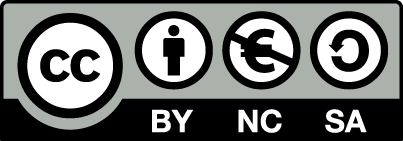 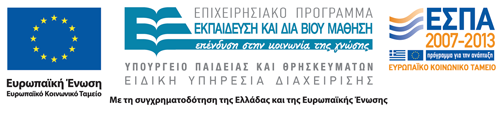 Σημειώματα
Σημείωμα Αναφοράς
Copyright Τεχνολογικό Εκπαιδευτικό Ίδρυμα Αθήνας, Δήμος Πανταζής 2014. Δήμος Πανταζής. «Eιδικά θέματα βάσεων χωρικών δεδομένων και θεωρία συστημάτων - Θ. Ενότητα 1: Συστήματα – Βασικές αρχές – Ορισμοί». Έκδοση: 1.0. Αθήνα 2014. Διαθέσιμο από τη δικτυακή διεύθυνση: ocp.teiath.gr.
Σημείωμα Αδειοδότησης
Το παρόν υλικό διατίθεται με τους όρους της άδειας χρήσης Creative Commons Αναφορά, Μη Εμπορική Χρήση Παρόμοια Διανομή 4.0 [1] ή μεταγενέστερη, Διεθνής Έκδοση.   Εξαιρούνται τα αυτοτελή έργα τρίτων π.χ. φωτογραφίες, διαγράμματα κ.λ.π., τα οποία εμπεριέχονται σε αυτό. Οι όροι χρήσης των έργων τρίτων επεξηγούνται στη διαφάνεια  «Επεξήγηση όρων χρήσης έργων τρίτων». 
Τα έργα για τα οποία έχει ζητηθεί άδεια  αναφέρονται στο «Σημείωμα  Χρήσης Έργων Τρίτων».
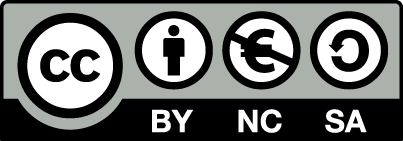 [1] http://creativecommons.org/licenses/by-nc-sa/4.0/ 
Ως Μη Εμπορική ορίζεται η χρήση:
που δεν περιλαμβάνει άμεσο ή έμμεσο οικονομικό όφελος από την χρήση του έργου, για το διανομέα του έργου και αδειοδόχο
που δεν περιλαμβάνει οικονομική συναλλαγή ως προϋπόθεση για τη χρήση ή πρόσβαση στο έργο
που δεν προσπορίζει στο διανομέα του έργου και αδειοδόχο έμμεσο οικονομικό όφελος (π.χ. διαφημίσεις) από την προβολή του έργου σε διαδικτυακό τόπο
Ο δικαιούχος μπορεί να παρέχει στον αδειοδόχο ξεχωριστή άδεια να χρησιμοποιεί το έργο για εμπορική χρήση, εφόσον αυτό του ζητηθεί.
Επεξήγηση όρων χρήσης έργων τρίτων
Δεν επιτρέπεται η επαναχρησιμοποίηση του έργου, παρά μόνο εάν ζητηθεί εκ νέου άδεια από το δημιουργό.
©
διαθέσιμο με άδεια CC-BY
Επιτρέπεται η επαναχρησιμοποίηση του έργου και η δημιουργία παραγώγων αυτού με απλή αναφορά του δημιουργού.
διαθέσιμο με άδεια CC-BY-SA
Επιτρέπεται η επαναχρησιμοποίηση του έργου με αναφορά του δημιουργού, και διάθεση του έργου ή του παράγωγου αυτού με την ίδια άδεια.
διαθέσιμο με άδεια CC-BY-ND
Επιτρέπεται η επαναχρησιμοποίηση του έργου με αναφορά του δημιουργού. 
Δεν επιτρέπεται η δημιουργία παραγώγων του έργου.
διαθέσιμο με άδεια CC-BY-NC
Επιτρέπεται η επαναχρησιμοποίηση του έργου με αναφορά του δημιουργού. 
Δεν επιτρέπεται η εμπορική χρήση του έργου.
Επιτρέπεται η επαναχρησιμοποίηση του έργου με αναφορά του δημιουργού
και διάθεση του έργου ή του παράγωγου αυτού με την ίδια άδεια.
Δεν επιτρέπεται η εμπορική χρήση του έργου.
διαθέσιμο με άδεια CC-BY-NC-SA
διαθέσιμο με άδεια CC-BY-NC-ND
Επιτρέπεται η επαναχρησιμοποίηση του έργου με αναφορά του δημιουργού.
Δεν επιτρέπεται η εμπορική χρήση του έργου και η δημιουργία παραγώγων του.
διαθέσιμο με άδεια 
CC0 Public Domain
Επιτρέπεται η επαναχρησιμοποίηση του έργου, η δημιουργία παραγώγων αυτού και η εμπορική του χρήση, χωρίς αναφορά του δημιουργού.
Επιτρέπεται η επαναχρησιμοποίηση του έργου, η δημιουργία παραγώγων αυτού και η εμπορική του χρήση, χωρίς αναφορά του δημιουργού.
διαθέσιμο ως κοινό κτήμα
χωρίς σήμανση
Συνήθως δεν επιτρέπεται η επαναχρησιμοποίηση του έργου.
74
Διατήρηση Σημειωμάτων
Οποιαδήποτε αναπαραγωγή ή διασκευή του υλικού θα πρέπει να συμπεριλαμβάνει:
το Σημείωμα Αναφοράς
το Σημείωμα Αδειοδότησης
τη δήλωση Διατήρησης Σημειωμάτων
το Σημείωμα Χρήσης Έργων Τρίτων (εφόσον υπάρχει)
μαζί με τους συνοδευόμενους υπερσυνδέσμους.
Χρηματοδότηση
Το παρόν εκπαιδευτικό υλικό έχει αναπτυχθεί στo πλαίσιo του εκπαιδευτικού έργου του διδάσκοντα.
Το έργο «Ανοικτά Ακαδημαϊκά Μαθήματα στο ΤΕΙ Αθήνας» έχει χρηματοδοτήσει μόνο την αναδιαμόρφωση του εκπαιδευτικού υλικού. 
Το έργο υλοποιείται στο πλαίσιο του Επιχειρησιακού Προγράμματος «Εκπαίδευση και Δια Βίου Μάθηση» και συγχρηματοδοτείται από την Ευρωπαϊκή Ένωση (Ευρωπαϊκό Κοινωνικό Ταμείο) και από εθνικούς πόρους.
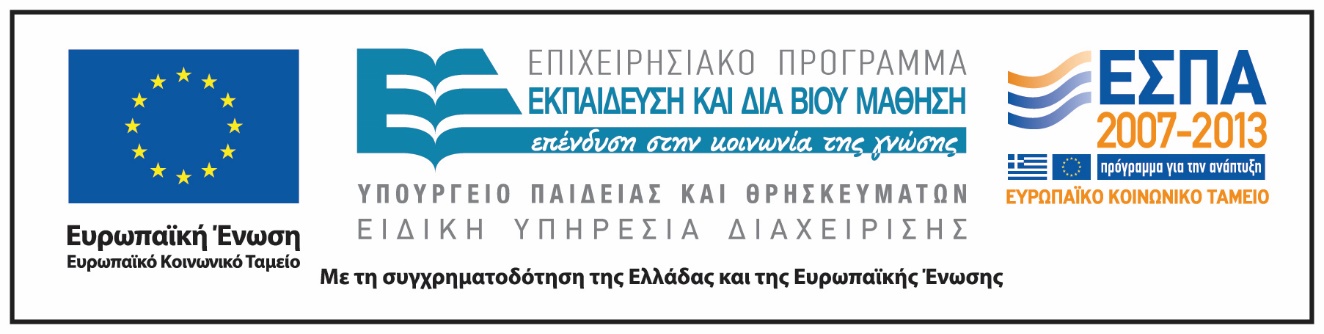